2023 APL Problem SolvingCompetition
Brian Becker - Chief Problem MakerDyalog LTD
Why?
Introduce students to APL
Plant seeds for the next generation of APLers
Increase APL's visibility
Identify potential recruits
The Past
2009
2010-2012
2013-2018
2019-2022
2009
Thank you Brooke Allen!
First 20 ProjectEuler.com problems
Mailing list of over 1600 contacts at universities and schools
2010-2012
Mostly self-written problems
2010 – Rent vs Buy plus 5 RosettaCode problems
Joel Hough, 2011 winner, inspires creation of TryAPL.org
2013-2018
Hosted and promoted by StudentCompetitions.com 
Programming → Problem Solving
2 Phases
Phase 1 – ten "one-liner" problems
Phase 2 – more complex problems
2014 – non-student prize introduced
2016 – domain-specific Phase 2
2019-2023
2019 – Dogfooding
Dogfooding
Dogfooding (using your own products)
SQAPL – database access
Adám's Executor – Phase I validation
Git/GitHub – source code mgmt
Docker - containers
Jenkins – continuous integration
Rancher - deployment
HAProxy – HTTPS
reCAPTCHA – anti-spam
MiServer – web server
HttpCommand – remote system integration
SMTP – email utility class
Dyalog Crypto Library – password hashing
Conga – TCP/IP library used by MiServer, HttpCommand, SMTP
DrA – error logging utility
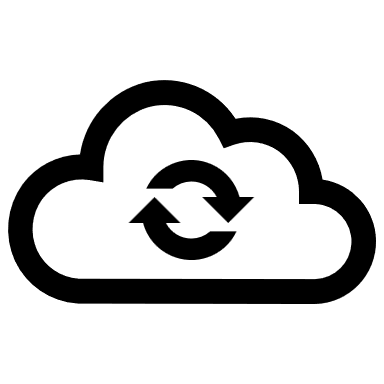 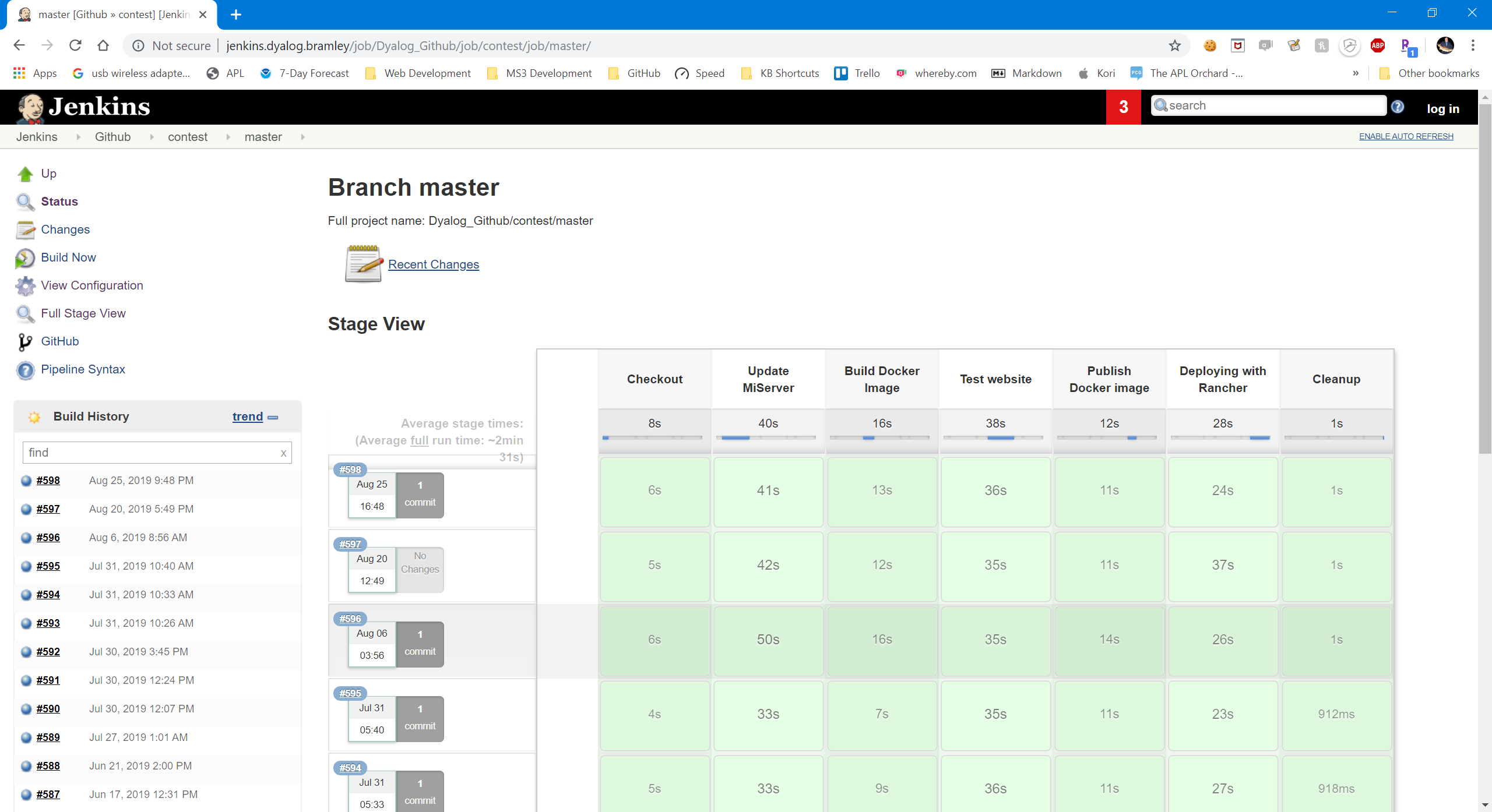 Adám's Safe-Executor
Jenkins / Rancher
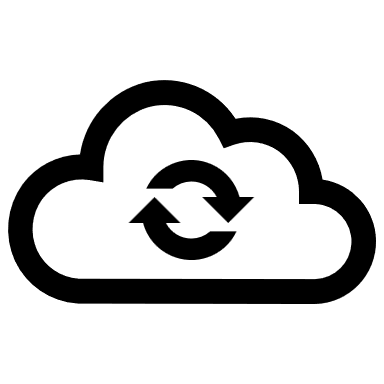 reCAPTCHA
Dyalog/MiServer 
Docker Container
MySQL/MariaDB
Docker Container
Log Watcher
Docker Container
HttpCommand
HAProxy
Participant
HTTP
DyaCrypt
SQAPL
PermanentStorage
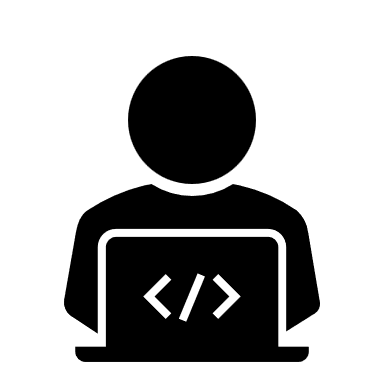 HTTPS
File Upload
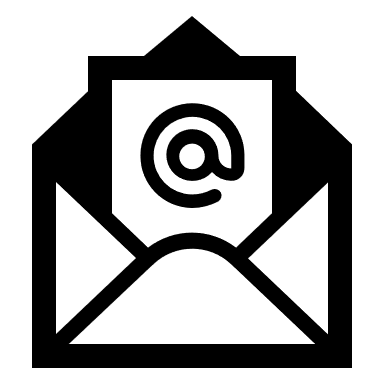 SMTP
DrA
Dev Team
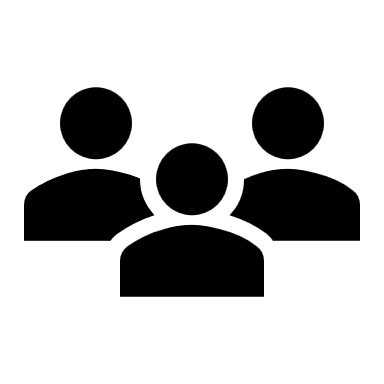 2019-2023
2019 – Dogfooding
https://contest.dyalog.com 
Phase 1 – automated validation yields silver and gold
Phase 2 – syntax validation
Simplifying Phase 2
Notable Winners
Ronald Chan – interned at Dyalog, interpreter work
Joel Hough – TryAPL inspiration; co-presented with Morten at InfoQ
Marinus Oosters – PyNAPL
Josh David – The Carlisle Group; Dyalog, LTD
Zack Batik – Riskflow Group; contributed problems for 2018 competition
Alve Björk – contributed problems for the 2019 competition
APL Problem Solving Competition
The Past

The Present
The Present (2023)
161 new registrants of whom 80 submitted solutions
130 participants from 36 countries submitted solutions
928 correct Phase 1 solutions submitted (>7/participant)
43 participants submitted 72 Phase 2 solutions
APL Problem Solving Competition
The Past

The Present

The Future
The Future
Details are being worked out
Goals
Lower the bar
Encourage more participation
2-4 Competitions Per Year
Anyone can win – not just students
Phase 2 disappears (sort of)
The Future
10 Phase 1-type questions only
3 trivial (e.g. produce a list of integers from ⍺ to ⍵)
3 easy (e.g. given a Boolean vector, turn all 1's after the first to 0)
4 harder (e.g. given a list of integers, return (odds)(evens))
Automated testing, immediate feedback
Participant gets one "entry" into cash prize drawing per correct solution
The Future
We're working out what replaces Phase 2
Domain-specific projects?
Bigger prizes
In 15 Years…
We've introduced APL to hundreds of newcomers
Got inspiration for 
https://TryAPL.org (thank you Joel Hough!)
https://problems.tryapl.org
https://aplwiki.com/wiki/APL_Quest 
Enjoyed some brilliant winner presentations
Want to help?
Become a sponsor
Contribute problem ideas
Be a beta-tester
Refer participants
Spread the word
Thank you!
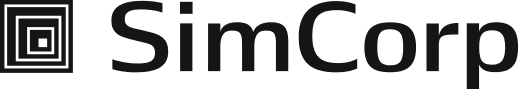 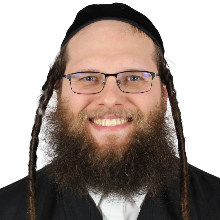 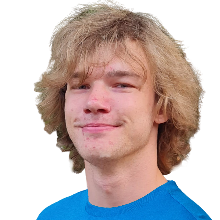 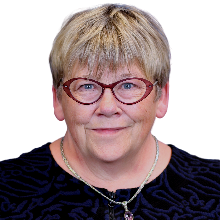 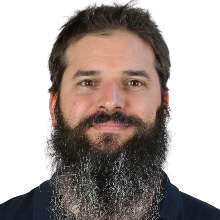 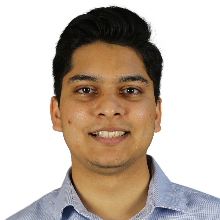 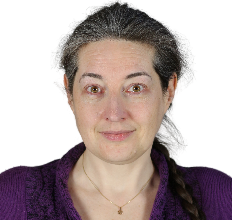 Our Sponsors
Beta Testers
The Team
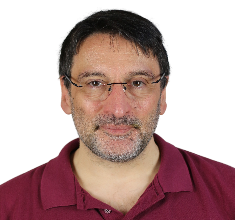 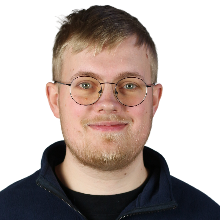 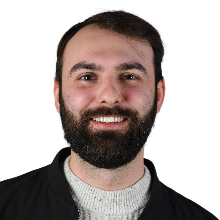 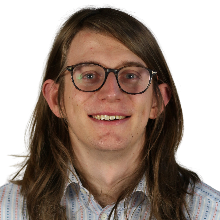 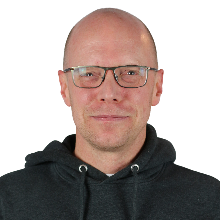 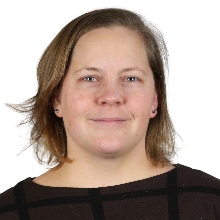 Anonymous
This year's winners…
Non-student First Place - Alexander Block
Student Third Place - Dzintars Klušs (Riga Technical University)
Student Second Place - Rory Kemp (Oxford University)
Student Grand Prize – Andrea Piseri (University of Milan)
Please welcome Andrea and Alexander as they receive their awards.